Give. Bring. Share.
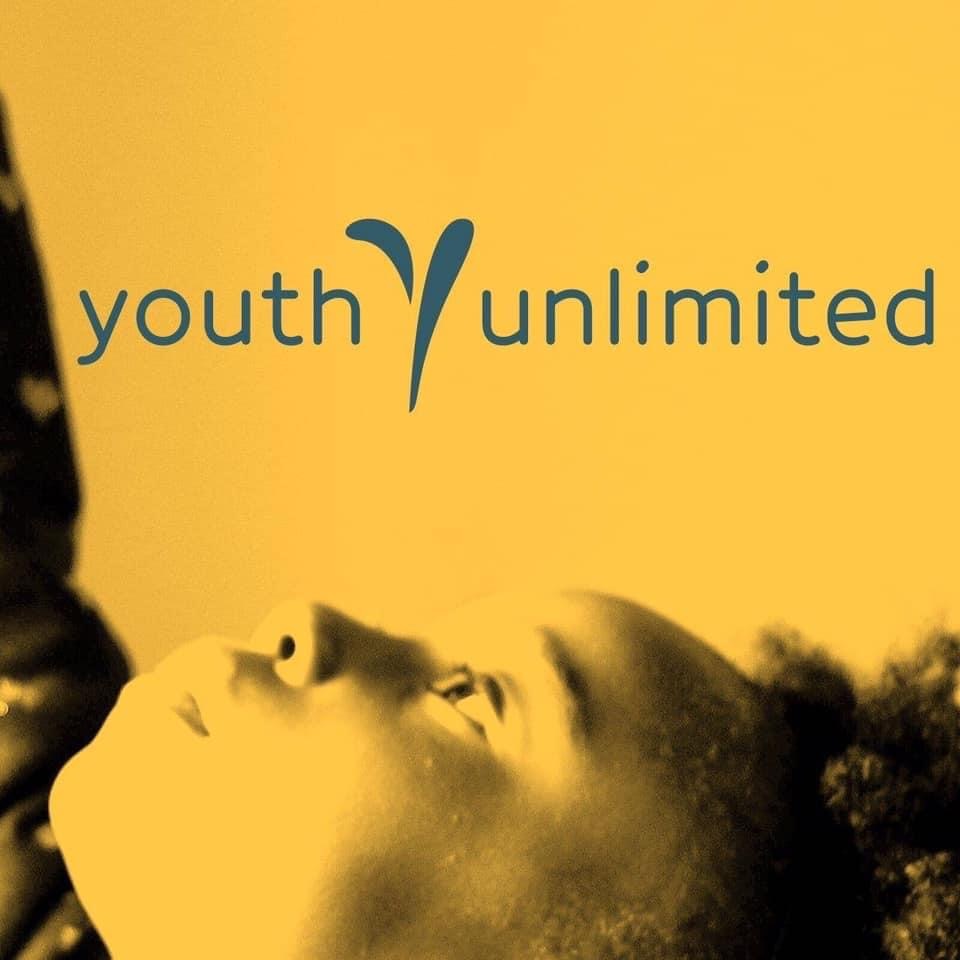 Working With Birth Parents
Youth Unlimited, Inc.
Foster Youth And Their Relationship With Their Bio-parents
Table Of Content
Foster Care Lies: The Demonization of Birth Parents
Partnership With The Birth Parents: Dos and Don'ts
Foster Youth Visits: What To Expect After The Visit
Foster Youth Visits: What To Expect Before The Visit
Foster Youth And Their Relationship With Their Bio-parents
Most Youth still love their parents 
Most Youth believe that all their problems will go away if they are able to go home 
Most Youth want a relationship with their parents 
Most Youth believe they will be going home to their parents 
Most Youth are EXTREMELY confused about their relationship with their parents. 
If Youth have siblings, it is important they have contact with them (if possible)
Youth Unlimited, Inc.
Foster Care Lies: The Demonization of Birth Parents
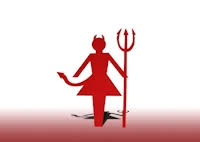 Only youth who are beaten and sexually abused by their birth parents come into foster care
All birth parents of kids in foster care are criminals
Parents whose kids are in foster care don’t love their children
Kids with good foster or adoptive parents don’t need their birth parents in their lives
1984
VISIT
SHINRIN-YOKU
FOREST
Youth Unlimited Inc.
Partnership With The Birth Parents: Dos and Don'ts
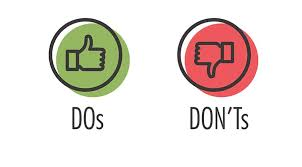 Do
be a role model
answer questions honestly
Be compassionate 
Actively listen 
Maintain boundaries
Do not
Do not pass judgement
Do not ignore them
Do not be unprepared for visitations
Youth Unlimited, Inc.
Foster Youth Visits: What To Expect Before The Visit
What To Expect Before the Visit 
Preparing for the visit.
Keep the Youth informed of planned visits.
Have some special before-visit rituals to comfort the Youth, such as arranging special clothes or fixing the Youth’s hair in a particular way.
Be realistic with the Youth about which family members will and will not be at the visits—for example, mom only, mom and dad, grandparents, etc.
Be open about which non-family members will be at the visit. These might include a social worker, other caseworkers, yourself, etc.
Provide extra emotional support to your Youth before the visit.
Before-visit symptoms
Nightmares and sleep disturbances.
Unrealistic expectations about how the visit will go.
Anxiety.
When a visit is canceled 
Provide additional comforting when visits are canceled, for whatever reason.
When telling the Youth about a canceled visit, do not blame. Simply explain that the parent made certain choices, the social worker had to reschedule, etc.
Assure the Youth that he or she is not the reason the visit was canceled, he or she did not do anything wrong, and he or she is still loved.
Try to do the activity with the Youth that was planned with the parents, if possible.
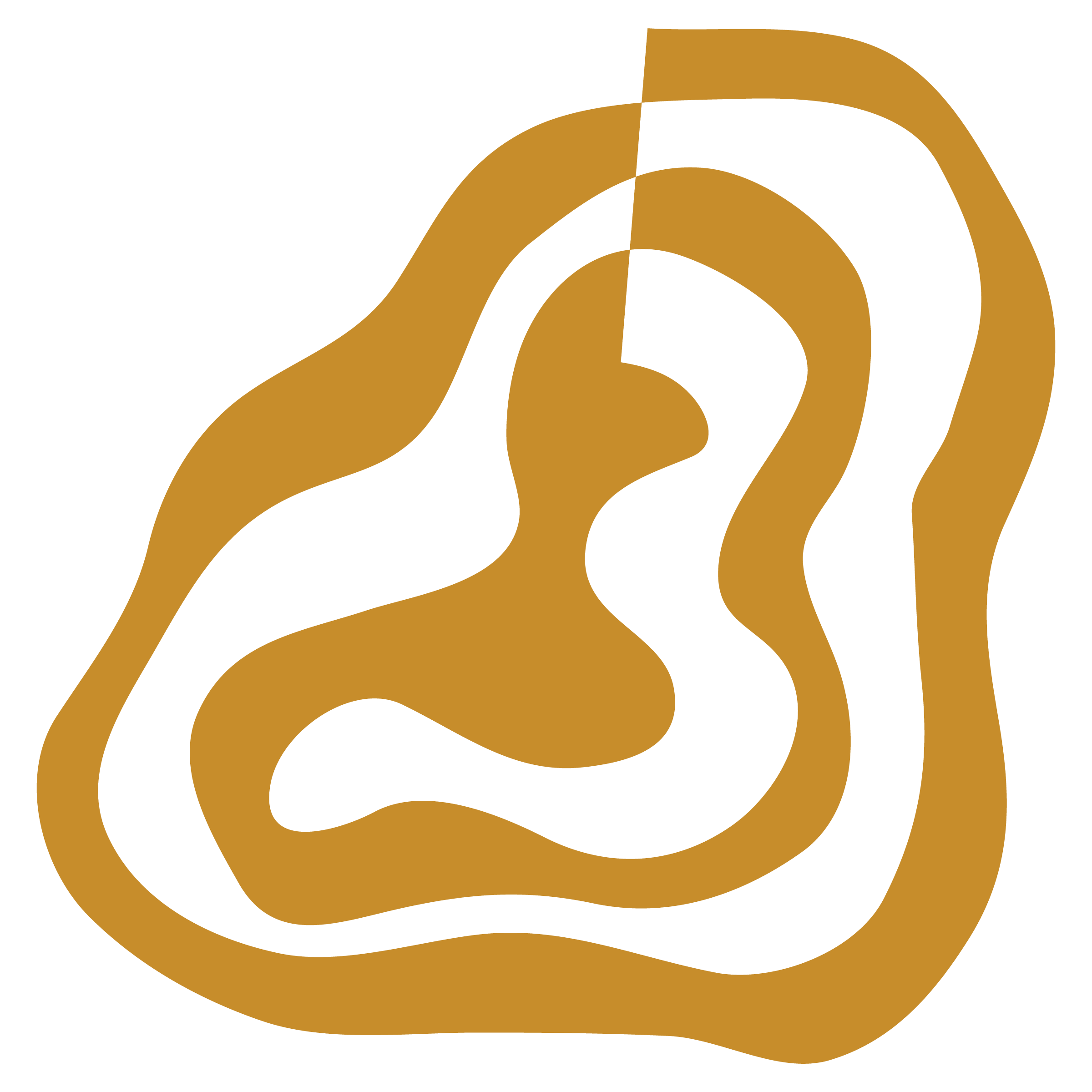 Youth Unlimited, Inc.
Foster Youth Visits: What To Expect After The Visit
What To Expect After the Visit 
After-visit symptoms.
Nightmares and sleep disturbances.
Crying, sometimes excessively.
Sadness.
Disappointment.
Acting out, such as stomping feet, displaying antisocial behavior, and ignoring family members.
Anger.
Ambivalence.
Withdrawal.
Anxiety.
After-visit support.
Talk to the Youth and about how the visit went.
Let the Youth talk about how he or she feels about the visit and parents.
Encourage questions about the visit or the foster situation. Answer them as honestly as possible.
Reassure the Youth about any issues they might be concerned about.
Ask your Youth what kinds of activities he or she would like to do at the next visit.
If possible, let the Youth know when the next visit is scheduled.
If the Youth is consistently unhappy or distressed after visits, report this to the social worker.
Report any suspicion of Youth abuse immediately.
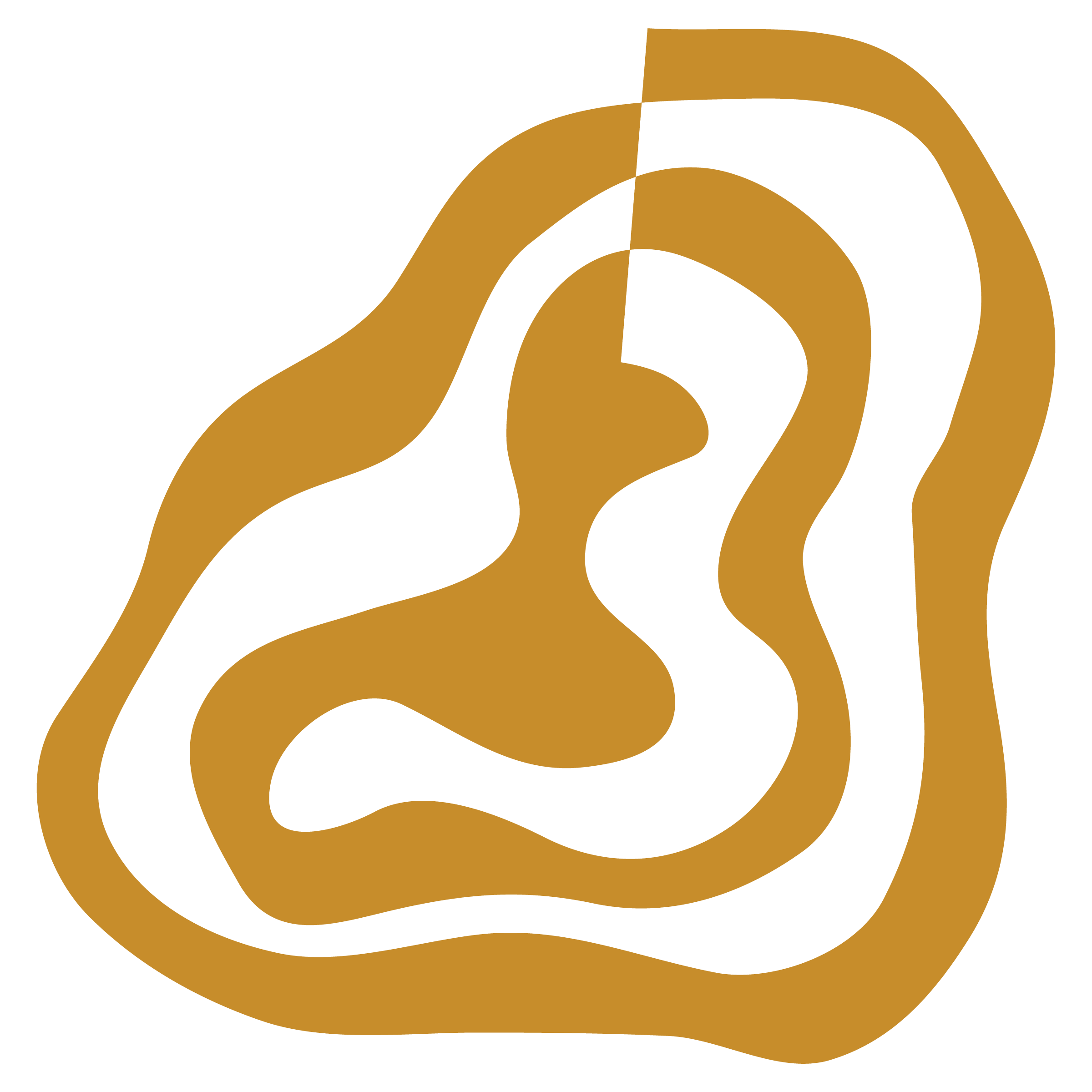